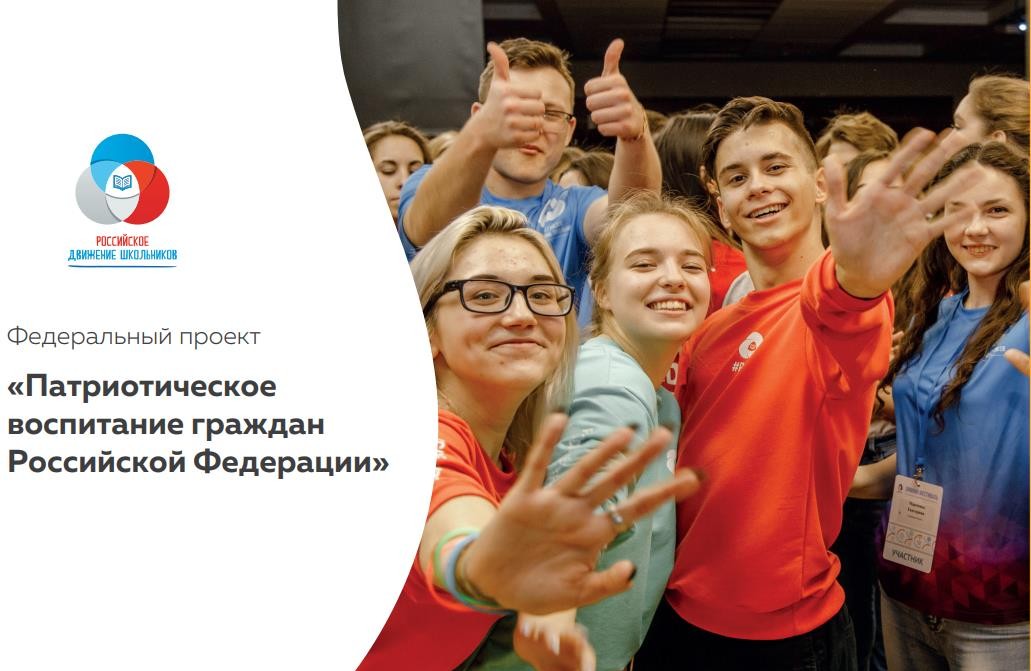 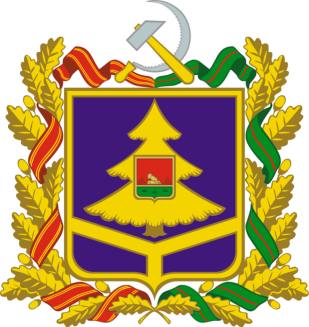 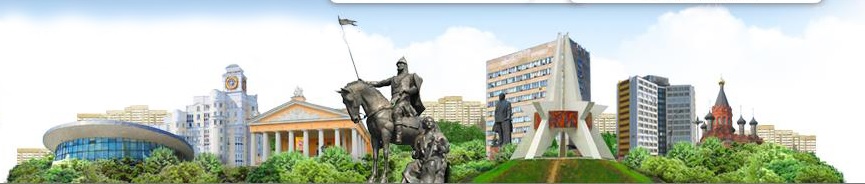 Участники проекта
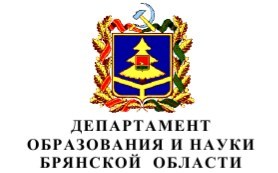 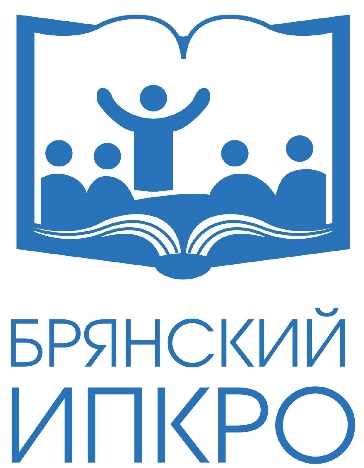 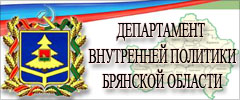 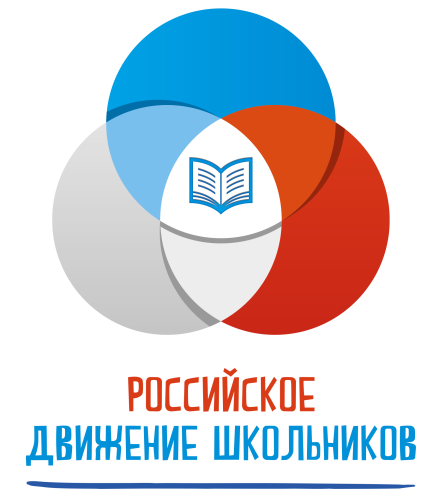 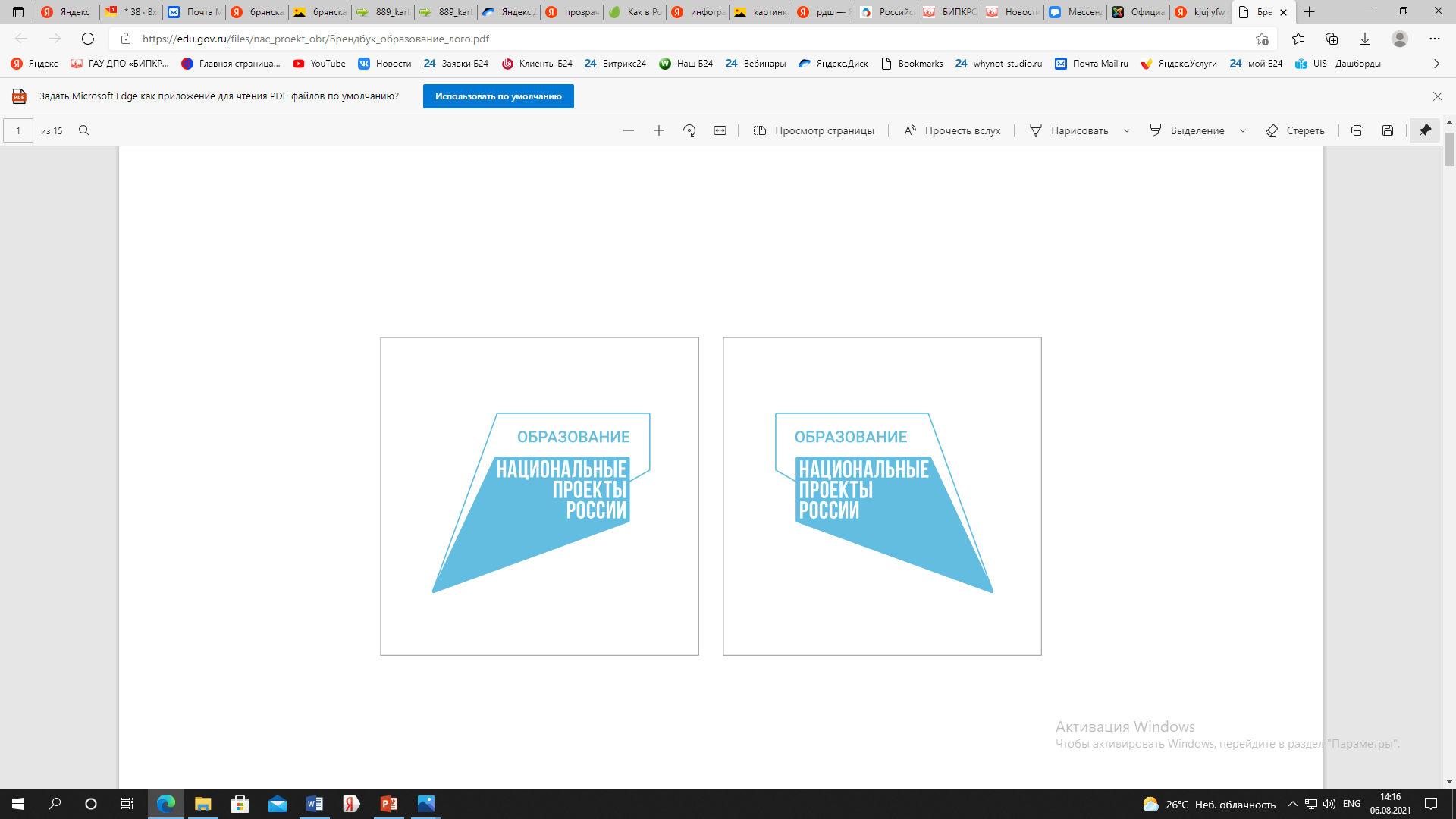 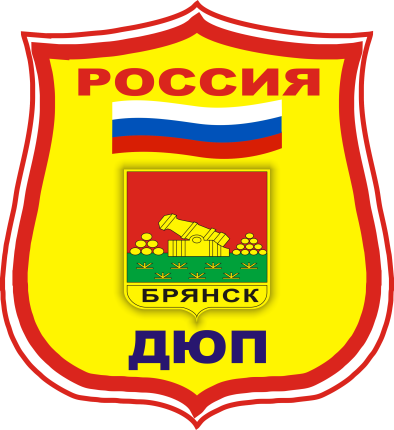 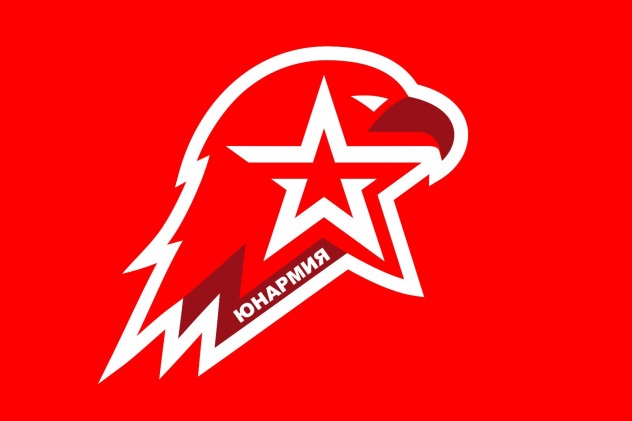 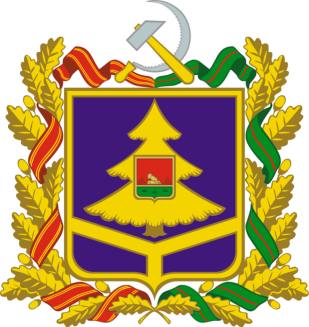 Цели и задачи проекта
Целью является воспитание гармонично развитой и социально ответственной личности путем вовлечения подрастающего поколения в систему патриотического воспитания
К основным задачам относятся:

-совершенствование системы патриотического воспитания детей и молодежи, основанной на принципах нравственности и гражданской идентичности;
- использование инновационных методов работы субъектов патриотического воспитания для обеспечения влияния на воспитательный процесс;
-создание условий для развития патриотических детских объединений,  клубов  и иных организаций патриотической направленности;
-формирование у подрастающего поколения  активной гражданской позиции, чувства ответственности за свои действия и поступки, развитие инициативности и самостоятельности и др.
Новая стратегия воспитательной работы
ФГОС общего образования
Программа ДНР, воспитание ФГОС НОО(2009 г.)
Программа воспитания и социализации ФГОС ООО  (2010 г. – 12 пунктов, 2012 г. – 11пунктов)
2009г.
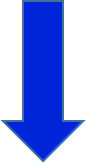 Примерная программа воспитания
Структура примерной программы (4 раздела)
Инвариантные модули
Вариативные модули
Ежегодный календарный план ВР
2019г.
ФЗ №273 «Об образовании в РФ» от 29.12.2012 г.  (статьи 2, 12)
ФЗ № 304-ФЗ «О внесении изменений в ФЗ "Об  образовании в Российской Федерации» от 31.07.2020 г.  по вопросам воспитания обучающихся
РП воспитания, примерный календарный план ВР, модули
Советы родителей, советы обучающихся
Изменения с 1.09.2020г. до 1.09 2021г.
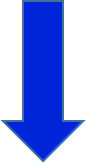 2020г.
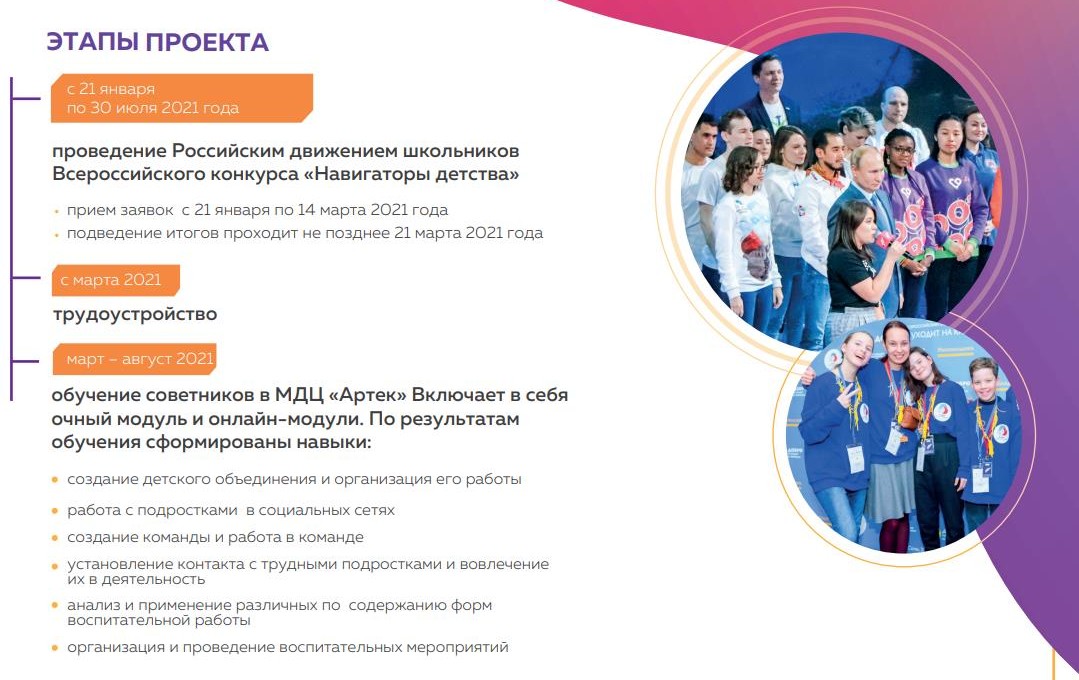 О внесении изменений в Федеральный Закон «Об образовании  в Российской Федерации» (ФЗ № 304-ФЗ от 31 июля 2020 г)
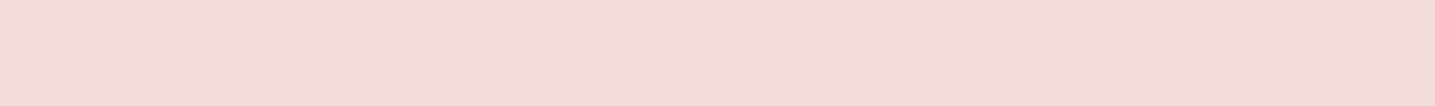 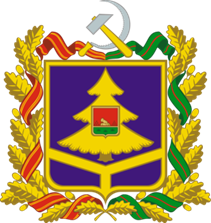 Результаты экспертизы рабочих программ воспитания
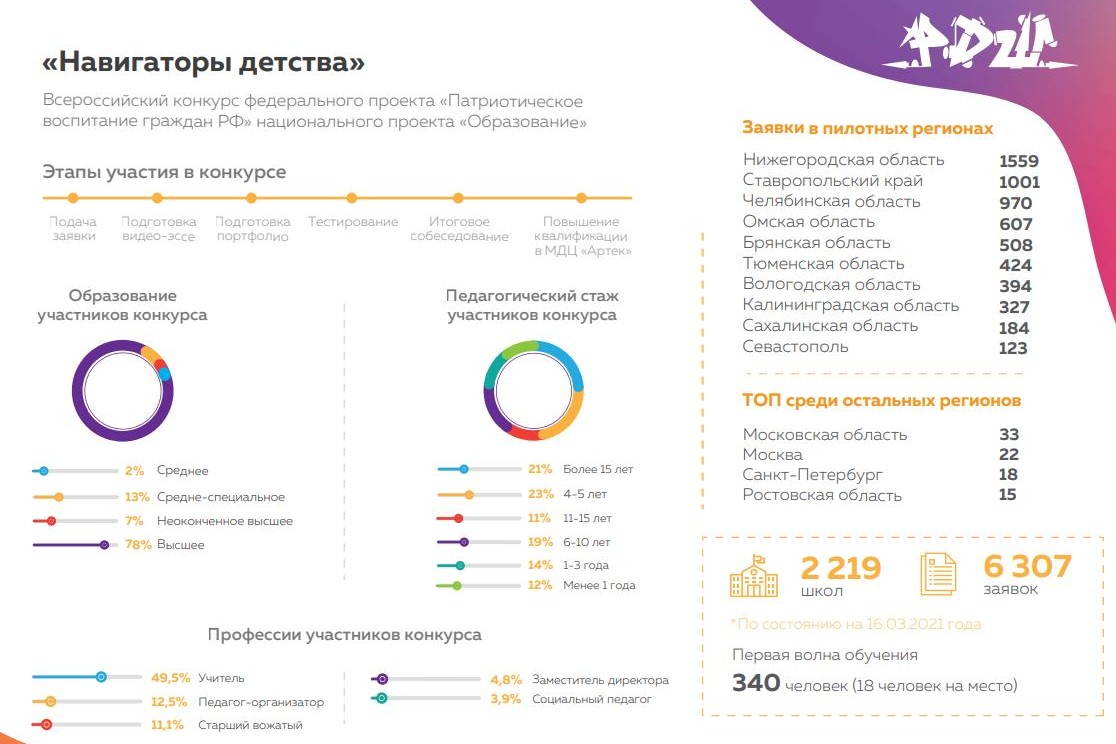 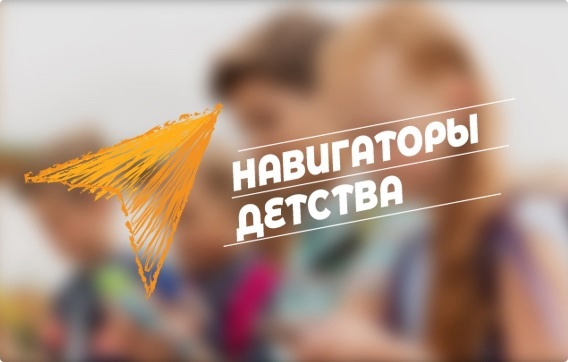 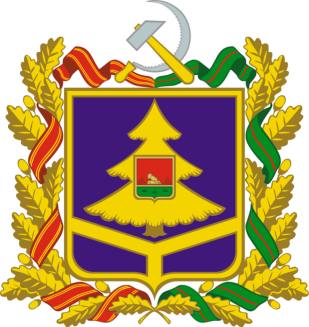 Брянская область – пилотный регион федерального проекта «Патриотическое воспитание граждан Российской Федерации» национального проекта «Образование»
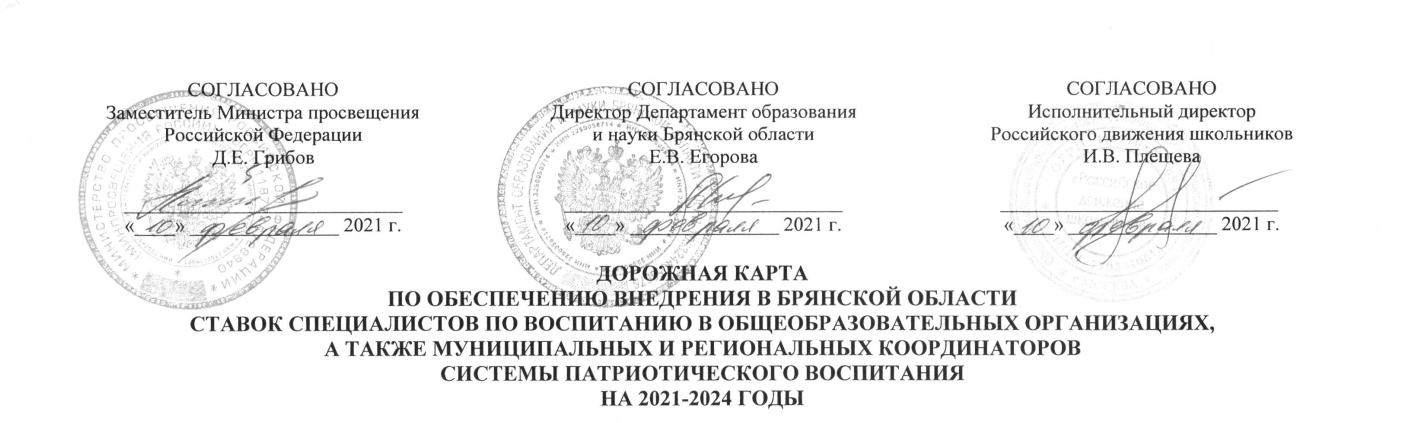 муниципальных образований региона
18
8
172
общеобразовательные организации
ставок специалистов по воспитанию: муниципальных кураторов  и  советников директоров школ по воспитанию и взаимодействию с детскими общественными объединениями
8
196
8
503
заявки на участие в конкурсном отборе
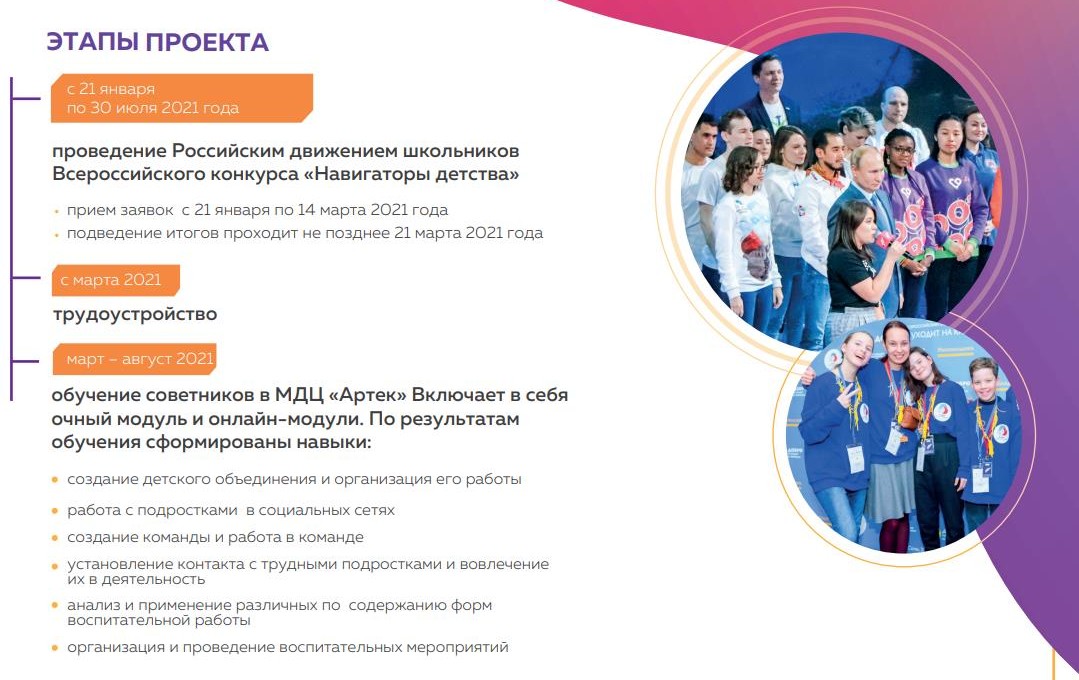 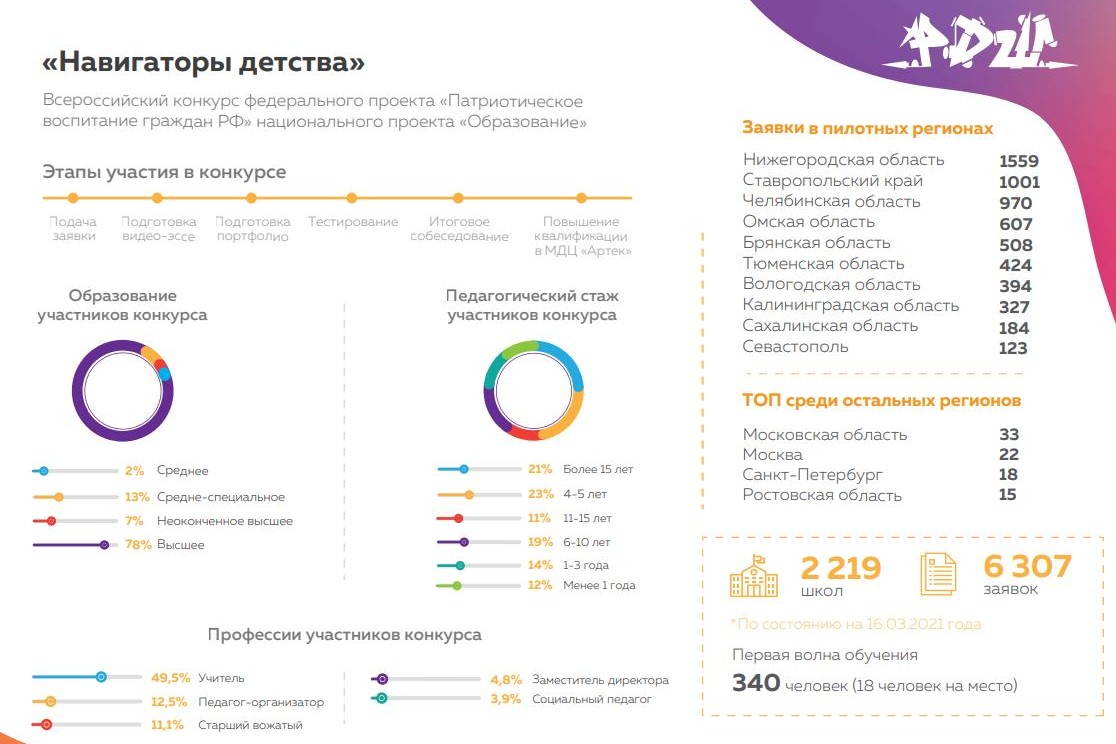 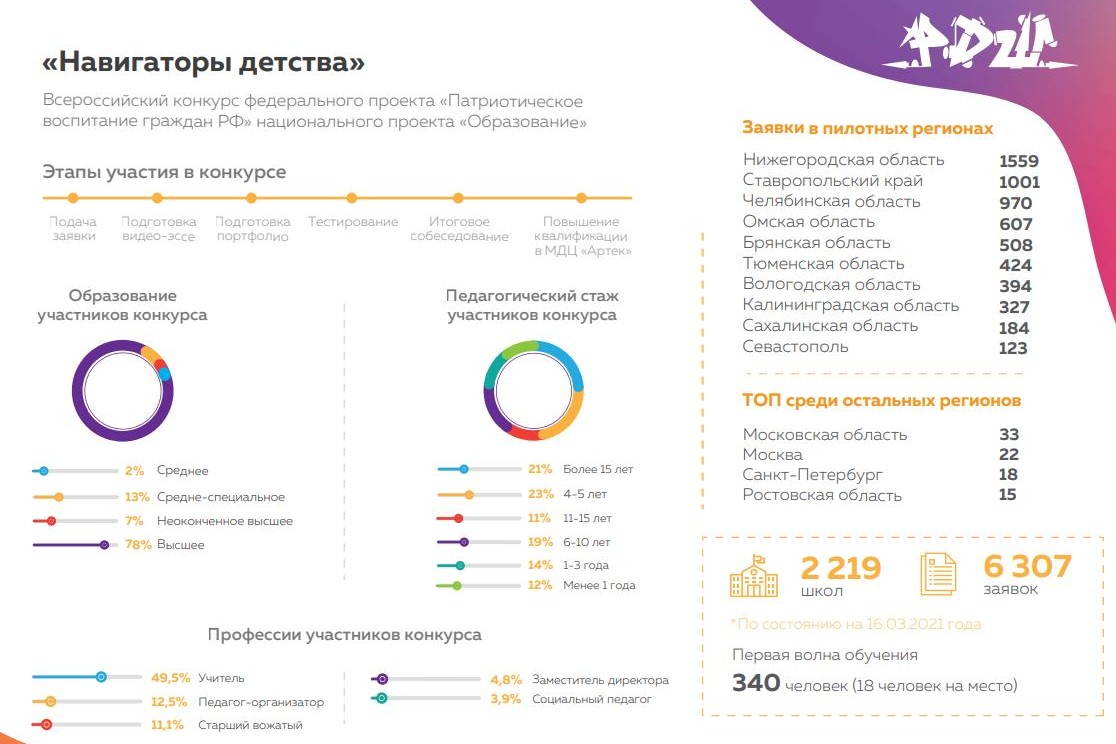 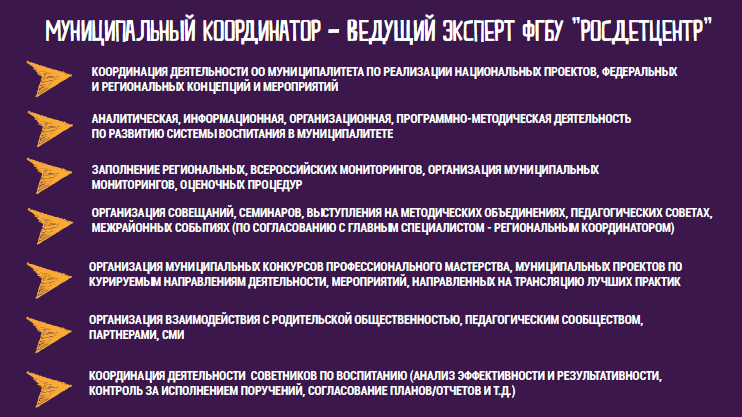 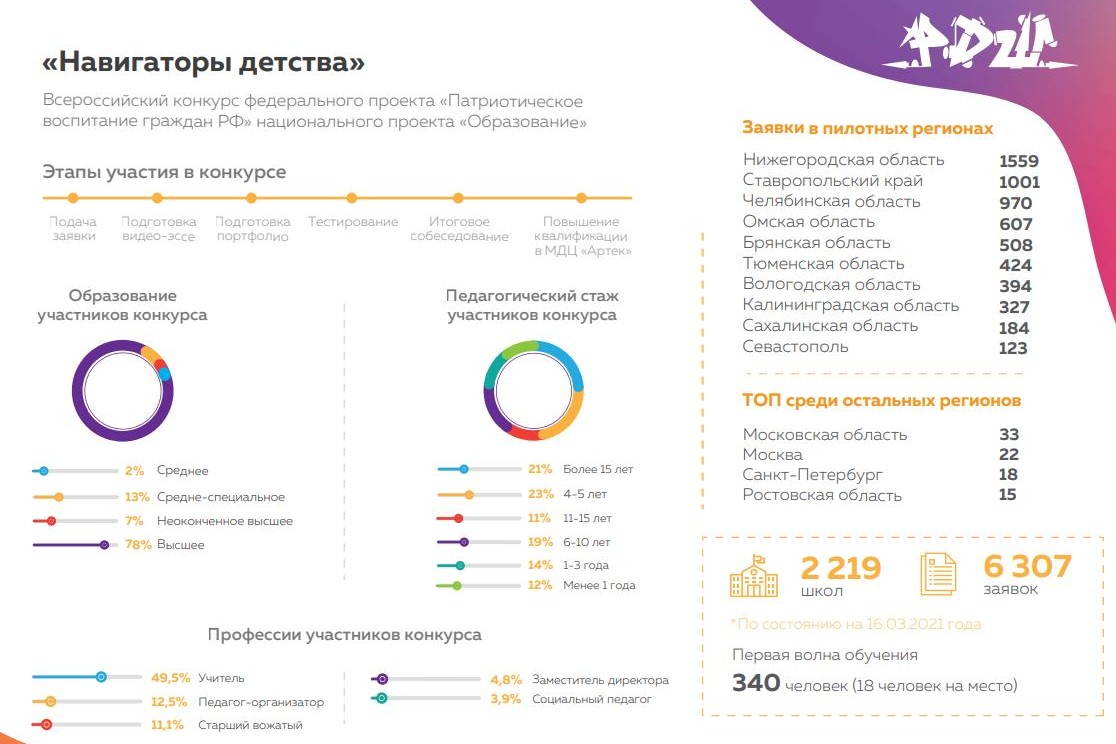 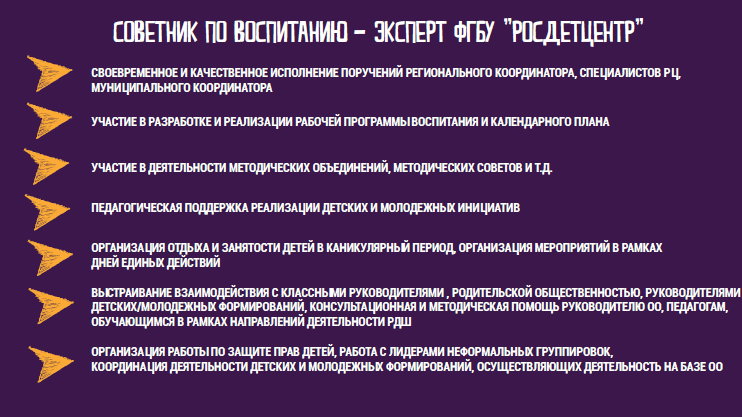 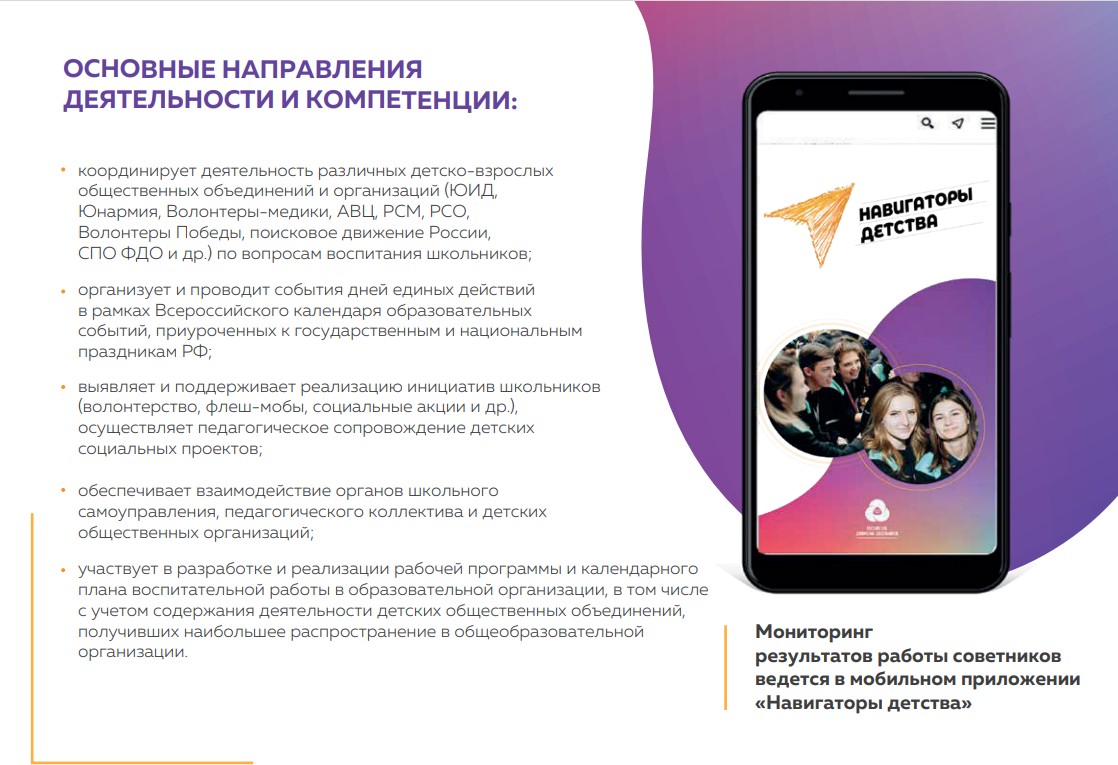 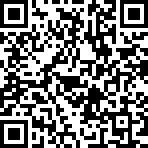 Функционал
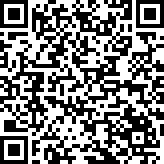 Популярные  вопросы
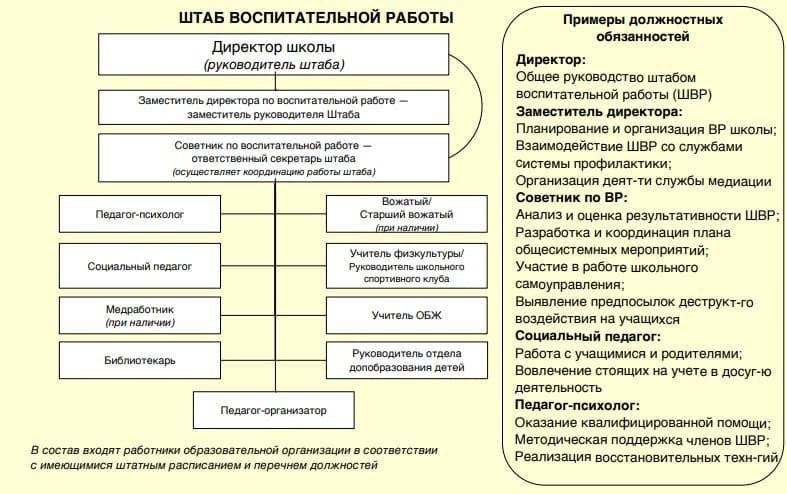 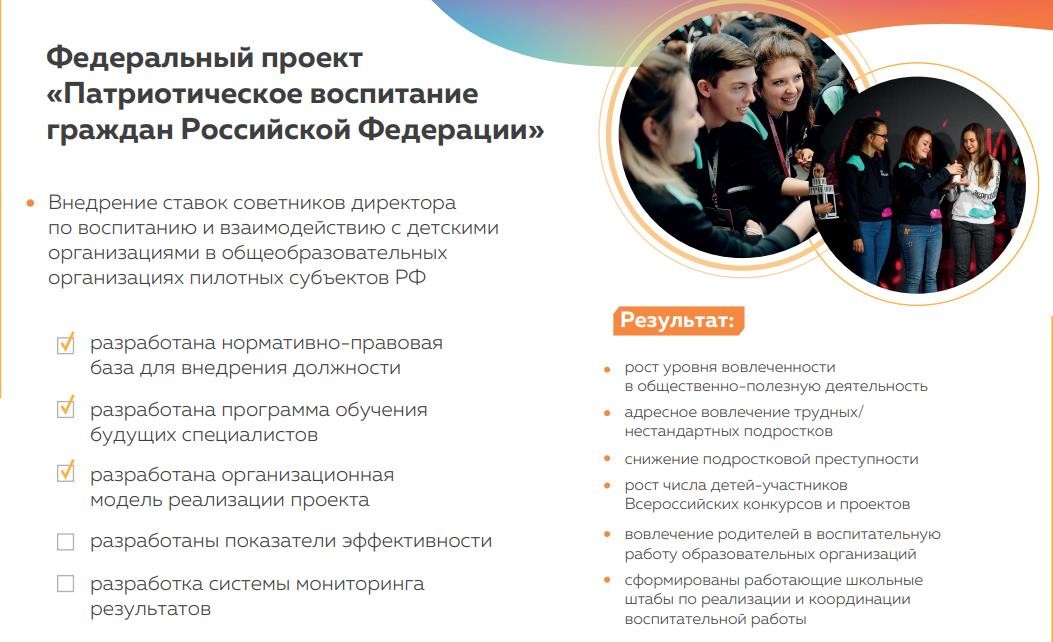 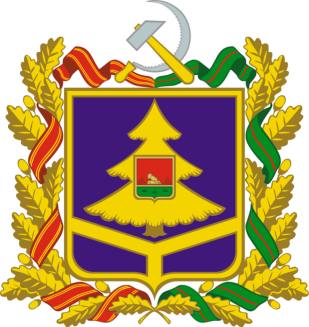 В Брянской области определены 4 итоговые результата Регионального проекта:
- Обеспечение разработки и внедрения рабочих программ воспитания обучающихся в общеобразовательных организациях и профессиональных образовательных организациях: по окончанию 2021 г. – 90 %, к 31.12.2024 г. – 100 %.

 - Увеличение численности детей и молодежи в возрасте до 30 лет, вовлеченных в социально активную деятельность, через увеличение охвата патриотическими проектами: по окончанию 2021 г. – 55 тыс. человек, к 31.12.2024 г. – 102 тыс. человек.
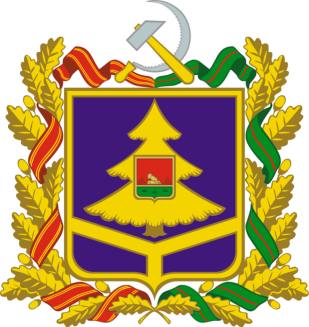 В Брянской области определены 4 итоговые результата Регионального проекта:
- Разработка и реализация комплекса мер, направленных на развитие системы гражданского и патриотического воспитания учащихся общеобразовательных организаций: на начало 2021 г. – 0 человек, к 31.12.2024 г. – 196 человек.

- Создание условий для развития системы межпоколенческого взаимодействия и обеспечения преемственности поколений, поддержки общественных инициатив и проектов, направленных на гражданское и патриотическое воспитание детей и молодежи: по окончанию 2021 г. – 5967 человек, к 31.12.2024 г. – 6562 человек.
Информационное сопровождение мероприятий федерального проекта «Патриотическое воспитание граждан Российской Федерации» национального проекта «Образование»
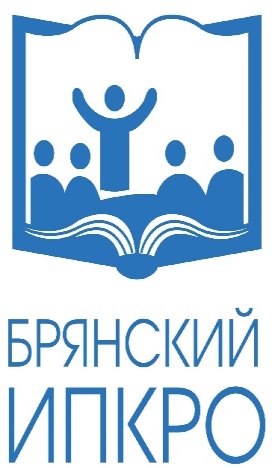 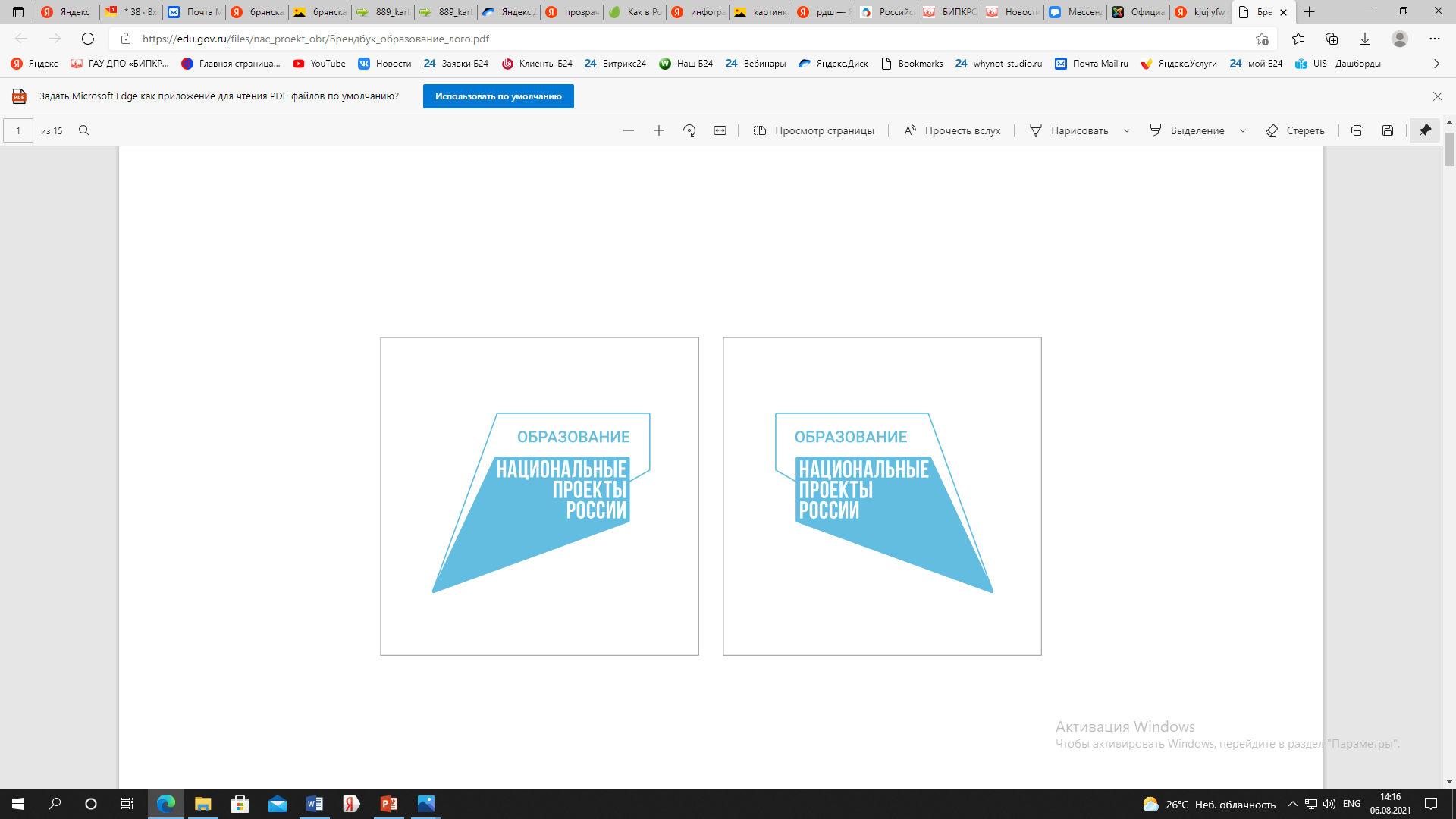 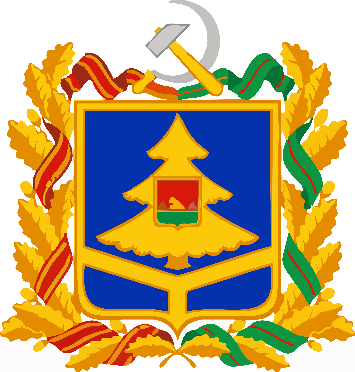 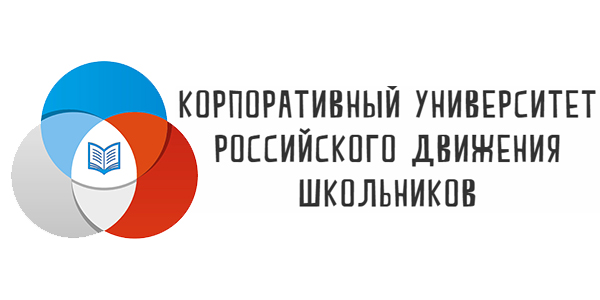 Департамент образования и науки Брянской области
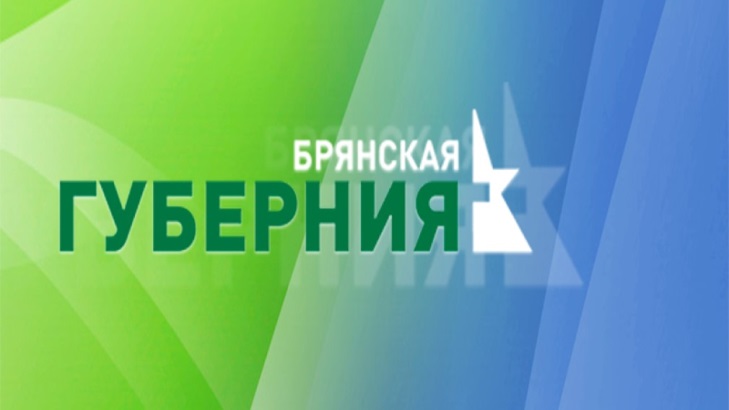 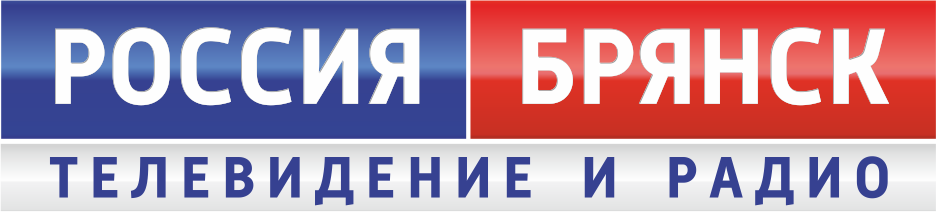